Ministerio de Defensa
Centro Nacional de  Estimación, Prevención y Reducción del Riesgo  Desastres  - CENEPRED
PERÚ
RECURSOS HUMANOS
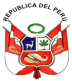 CONVOCATORIA CAS N° ___-____
Nombres y Apellidos:_______________________________________
DNI N°:__________________              Teléfono: __________________
Correo Electrónico: ________________________________________